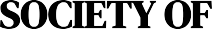 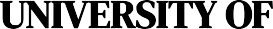 Chintan, the Debating Society of Bharati College is a dynamic society that encourages  discourse and intellectual exchange amongst students. Navigating through this year was  challenging, yet Chintan adapted swiftly to the digital landscape, embracing online  platforms to foster its vibrant community of debaters, thinkers, and change-makers.
Despite the hurdles posed by the COVID-19 pandemic, our dedicated o£ice bearers  displayed resilience and innovation, steering the members through the virtual realm  with unwavering commitment and creativity. From virtual meetings to o£line events,  every aspect of Chintan's operations resonated with adaptability and perseverance,  embodying the essence of intellectual growth amidst adversity.

EVENTS FOR THE ACADEMIC YEAR 2021-22

1.	Orientation programme(2021-22)

On November 24, 2021, Chintan - The Debating Society of Bharati College  orchestrated an enriching online orientation program, spearheaded by esteemed  leaders Vaishnavi Sudha, President of Chintan; Soumya Varma, Vice President of  Chintan; Gauri Shukla, the super senior executive of Chintan; and Ritika  Chauhan, Secretary of Chintan. This session served as a beacon of  enlightenment, o£ering invaluable insights to the eager participants, primarily  comprising freshers.

The seniors graciously imparted their wisdom, guiding juniors through the  nuances of debating and declamations. By nurturing an environment of critical  thinking and e£ective communication, this orientation program laid a solid  foundation for the incoming members, fostering a culture of intellectual growth  within the society. Their collective expertise and mentorship not only inspired
confidence but also set the stage for collaborative learning and development,  ensuring a promising journey ahead for Chintan and its members.
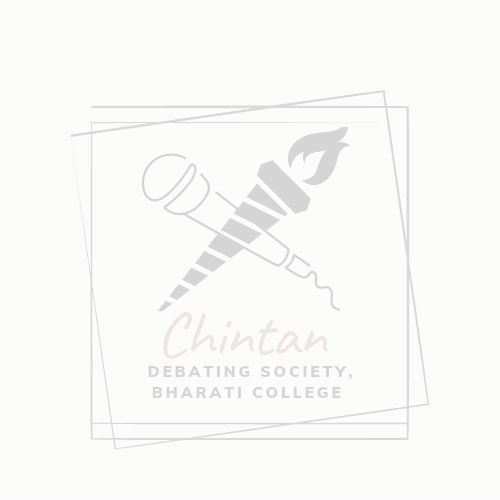 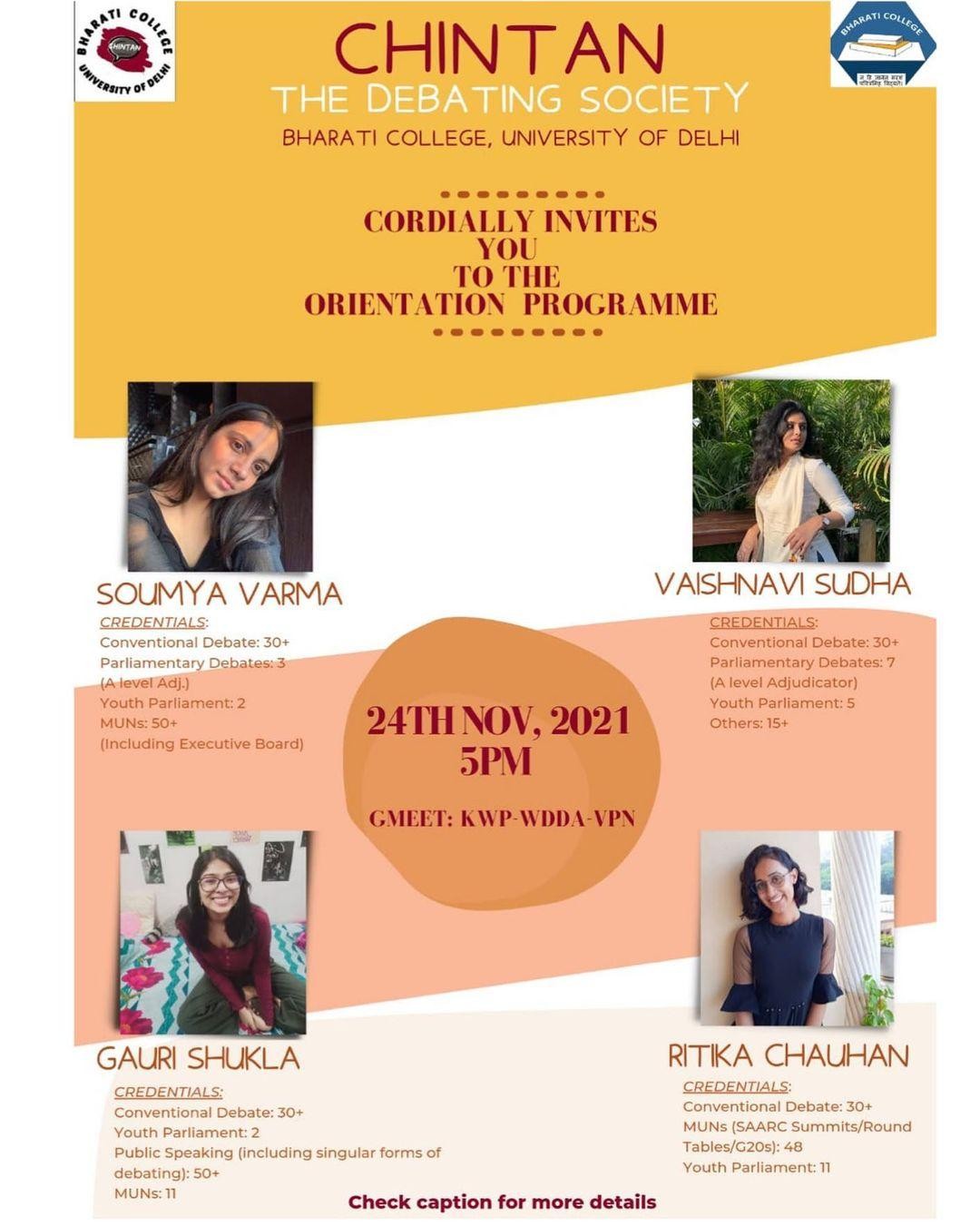 2. Auditions(2021-22)

On December 11, 2021, Chintan - The Debating Society of Bharati College  organized a meticulously crafted online audition round to welcome new  members into its esteemed fold. The auditions set a high bar, challenging  participants with rigorous assessments and intense competition. Despite the  formidable selection process, only a select cohort of students, distinguished by  their exceptional skills and promise, earned the privilege of joining Chintan.

The auditions, featuring a traditional Conventional Debate format, centred on the  pertinent topic of Ecological Imbalances, inviting students to demonstrate their  comprehension and articulation of the subject matter. Furthermore, an  interjection round injected dynamism, fostering lively discourse and critical  engagement among participants. The auditions not only showcased the depth of
talent within the college community but also underscored Chintan's commitment  to nurturing excellence and fostering intellectual growth among its members.
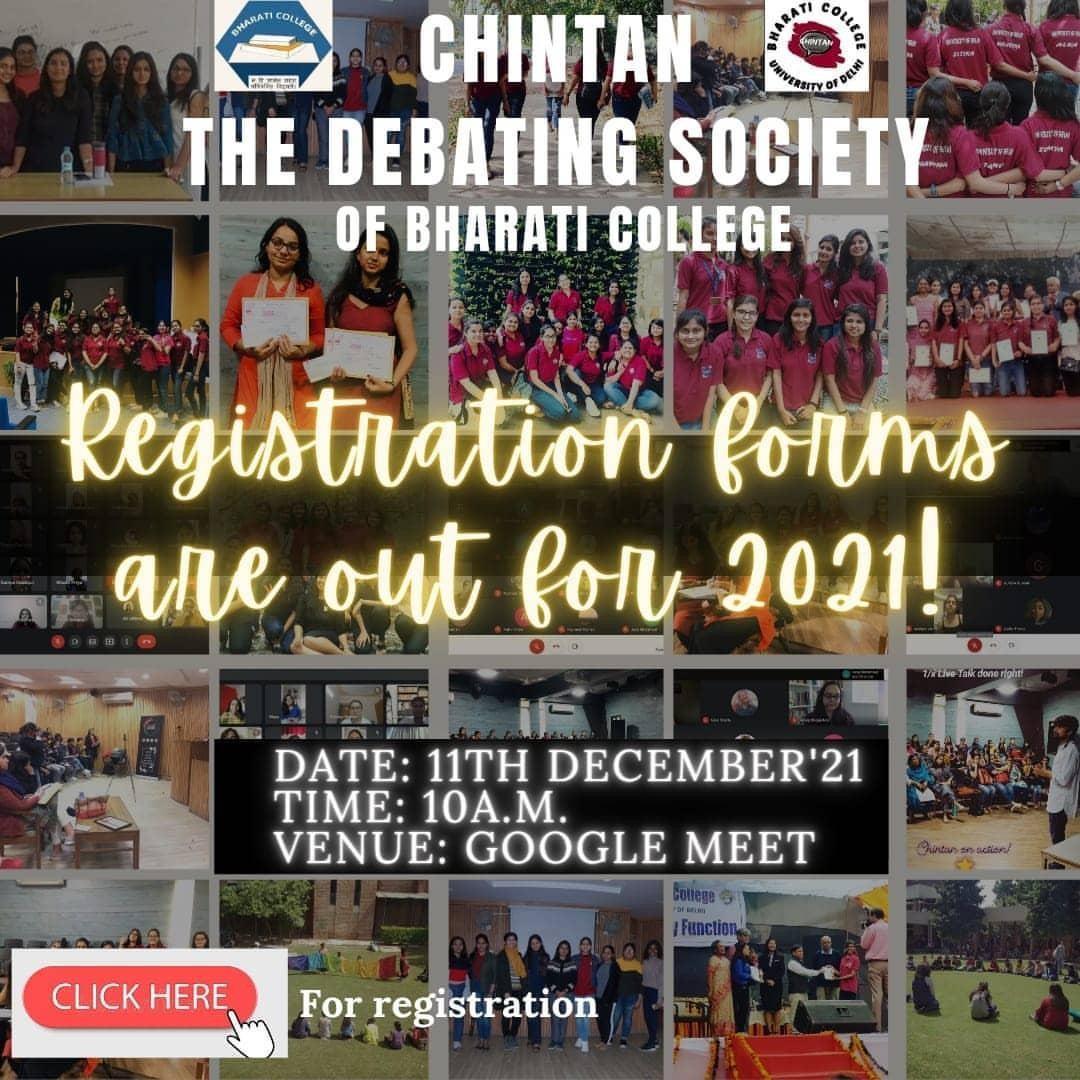 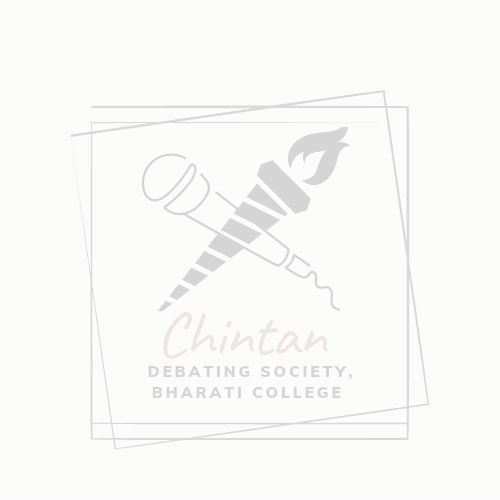 3.  Cervical Cancer and Vaccination Awareness Camp

A remarkable event organized by Chintan - The Debating Society of Bharati  College on March 8, 2022, under the esteemed guidance of the IQAC and WUS  committee, Chintan organized its first o£line event - a cervical cancer awareness  camp.

Dr. Sarbani Gon, Additional Chief Medical O£icer at BRPL (BSES), led the session  with profound expertise, making it an insightful and valuable experience for all  attendees.

What truly made this event captivating was the active participation of both  students and professors. Witnessing students eagerly asking questions and
professors engaging wholeheartedly in the discussion highlighted the  significance of this initiative. It created a supportive environment where  knowledge was shared, questions were answered, and awareness was  heightened. Events like these play a pivotal role in empowering women by  increasing awareness about diseases that a£ect them. By shedding light on  cervical cancer and its prevention, the camp undoubtedly empowered women  with knowledge that could potentially save lives. Moreover, the inclusive nature  of the event, with participation from both students and professors, fostered a  sense of community and collective responsibility towards women's health.
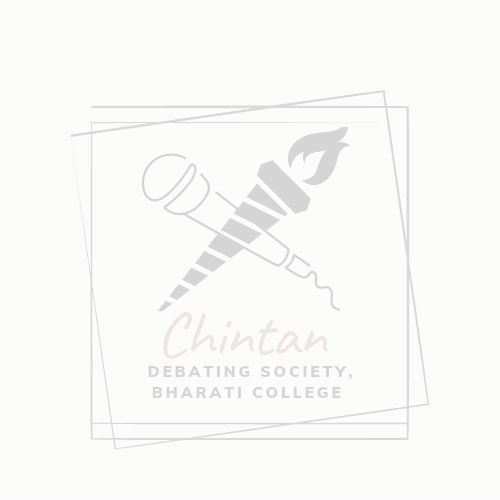 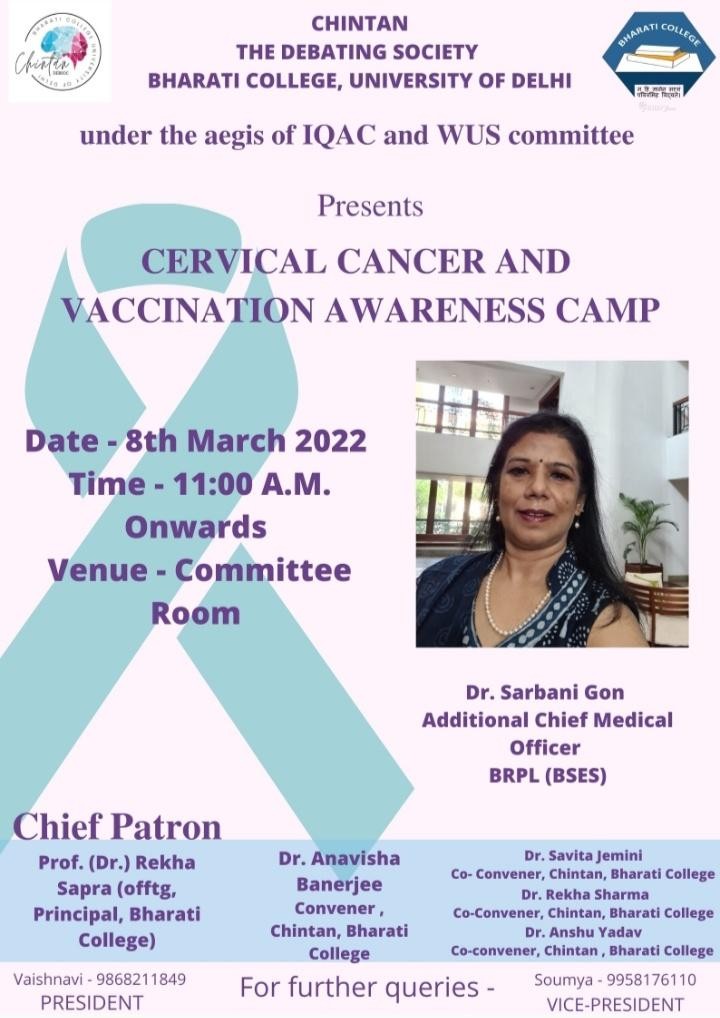 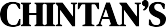 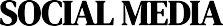 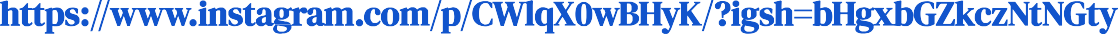 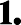 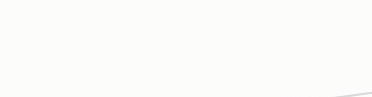 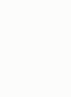 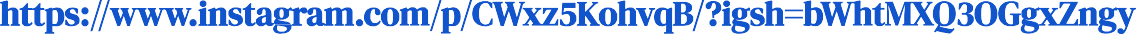 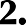 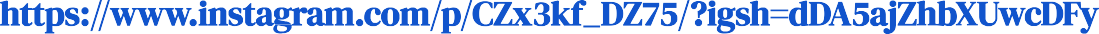 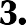 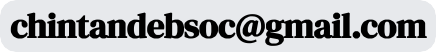 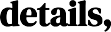 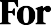 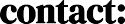 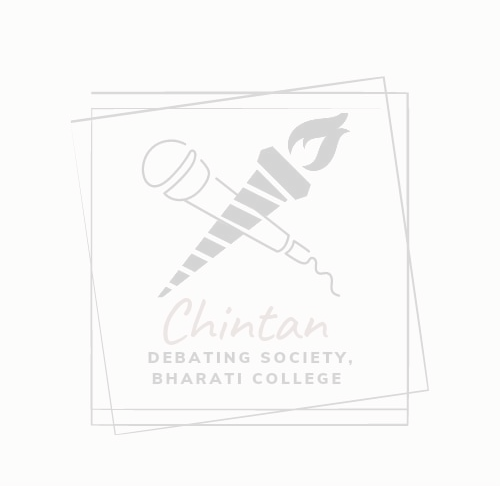 CORE TEAM 2021-2022

Oﬀice bearers
President: D. Vaishnavi Sudha  Vice President: Soumya Varma  Secretary: Ritika Chauhan  Joint Secretary: Mohini Arora
Media Head(Social Media): Diya Sharma
Media Head(Graphic Designing): Kaumudi Kumari  2nd-year representative: Kuki Kumari
1st-year representative: Ojasvi Gupta

Convenor: Dr. Anavisha Banerjee  Co-Convenors: Dr. Anshu Yadav
Dr. Savita Jemini  Dr. Rekha Sharma

Through the collective e£orts of our o£ice bearers and members, we navigated  uncharted territories, overcoming obstacles with creativity and determination. We  express our deepest gratitude to all those who have contributed to our journey this year,  and we eagerly anticipate the opportunities and growth that lie ahead.

Regards
Chintan - The Debating Society  Bharati College, University of Delhi